Опыт работы по реализации приоритетных направлений работы с ветеранами социальной службы Красноярского района
Плетнева Людмила Михайловна – председатель территориального отделения Ассоциации ветеранов отдела социального обеспечения населения м.р.Красноярский, специалист по социальной работе АНО «ЦСОН Северного округа»
Докладчик:
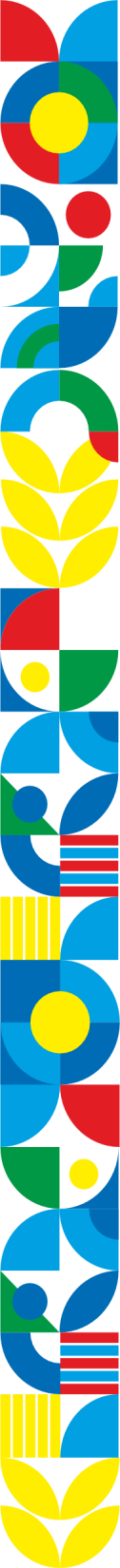 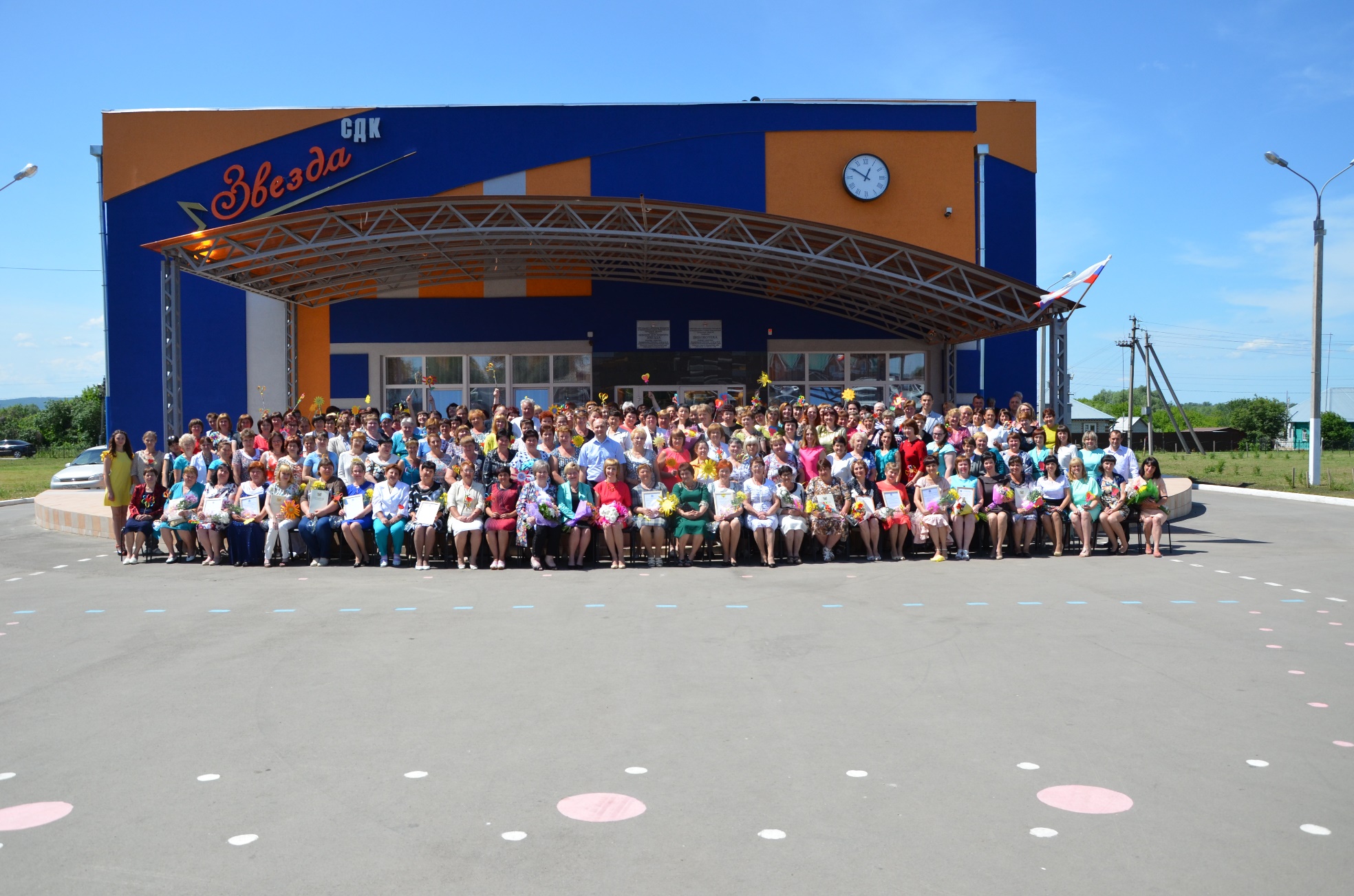 2
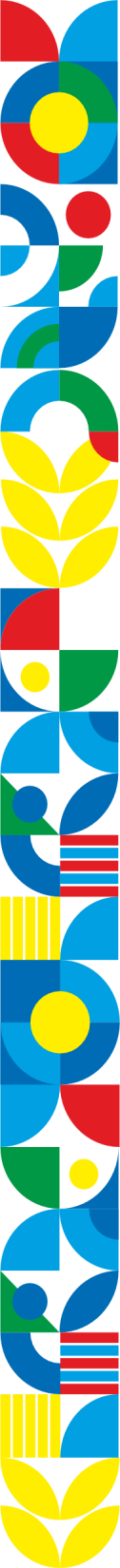 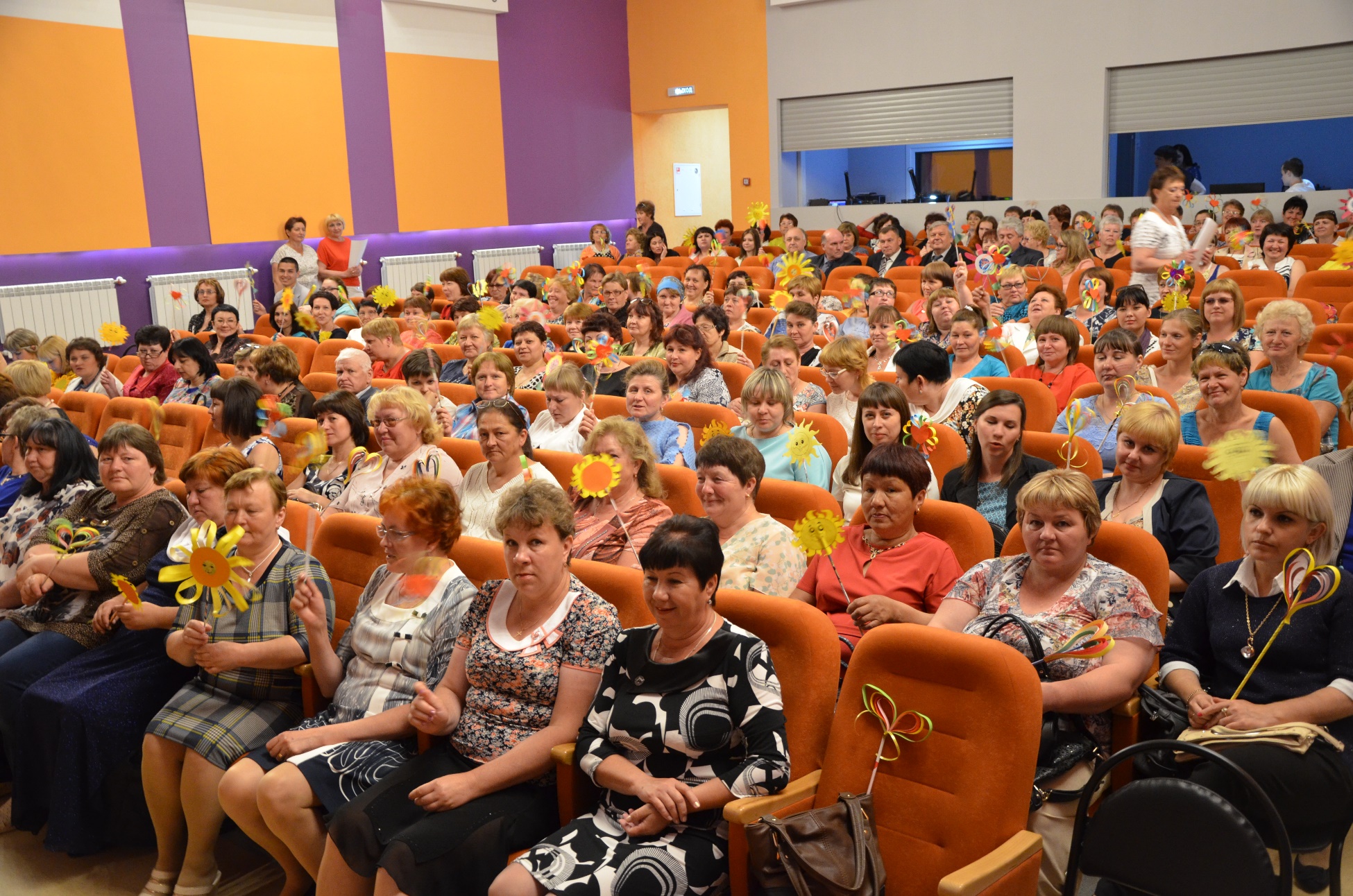 3
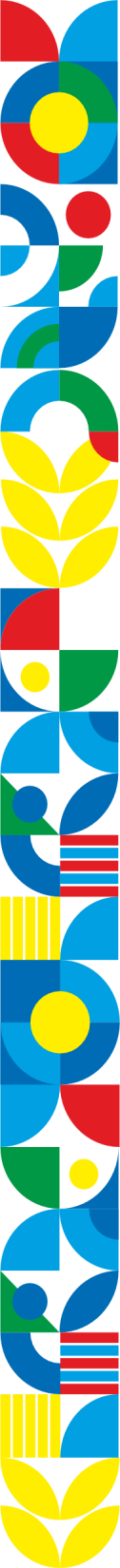 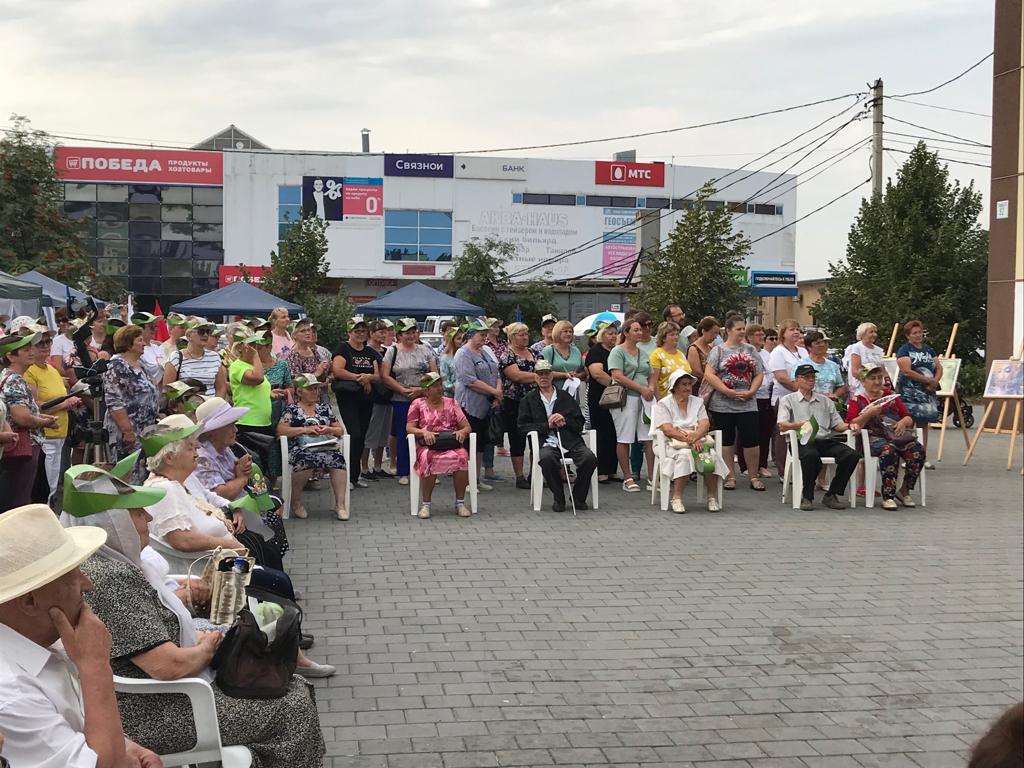 4
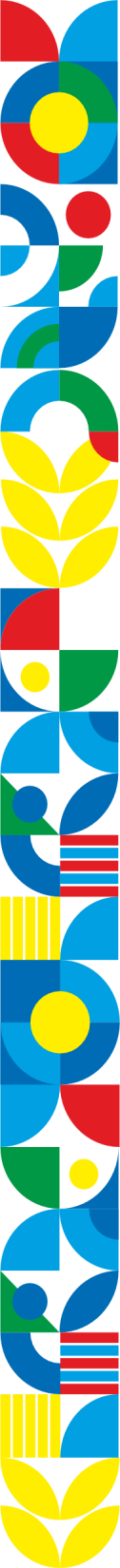 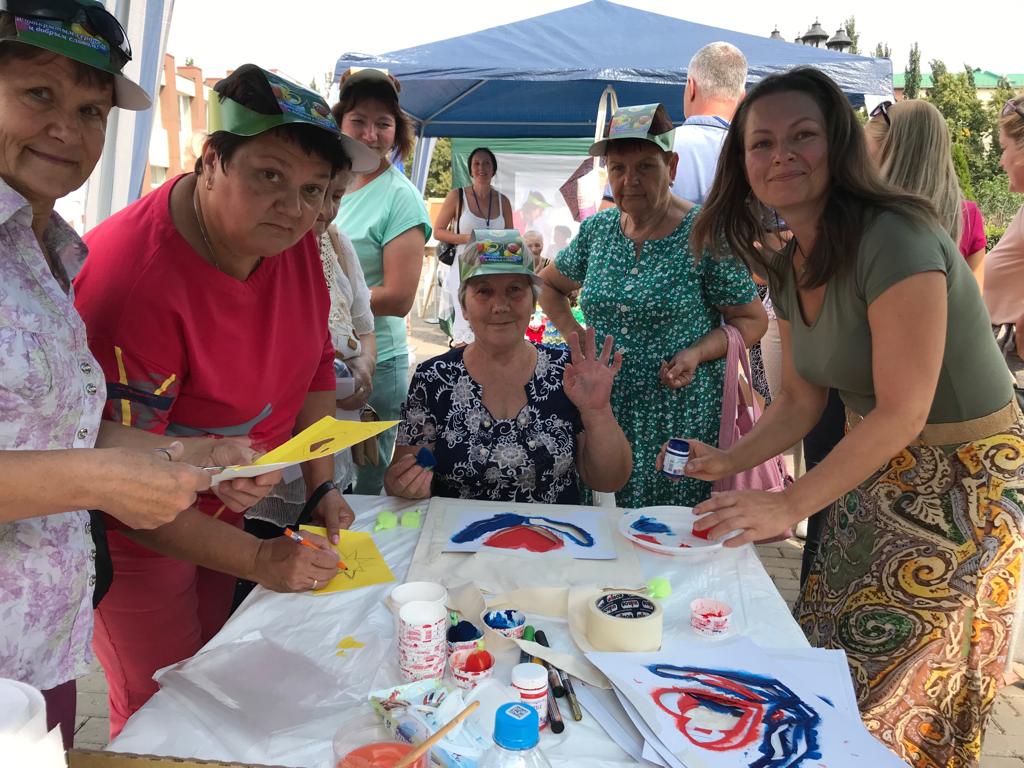 5
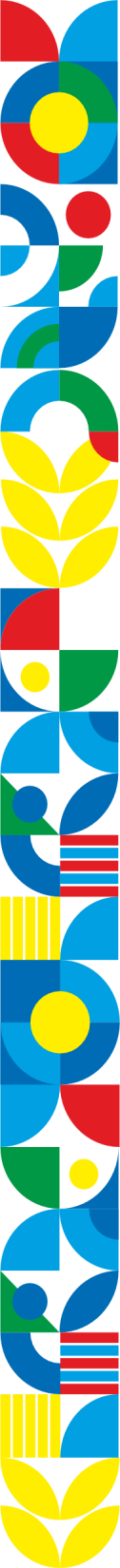 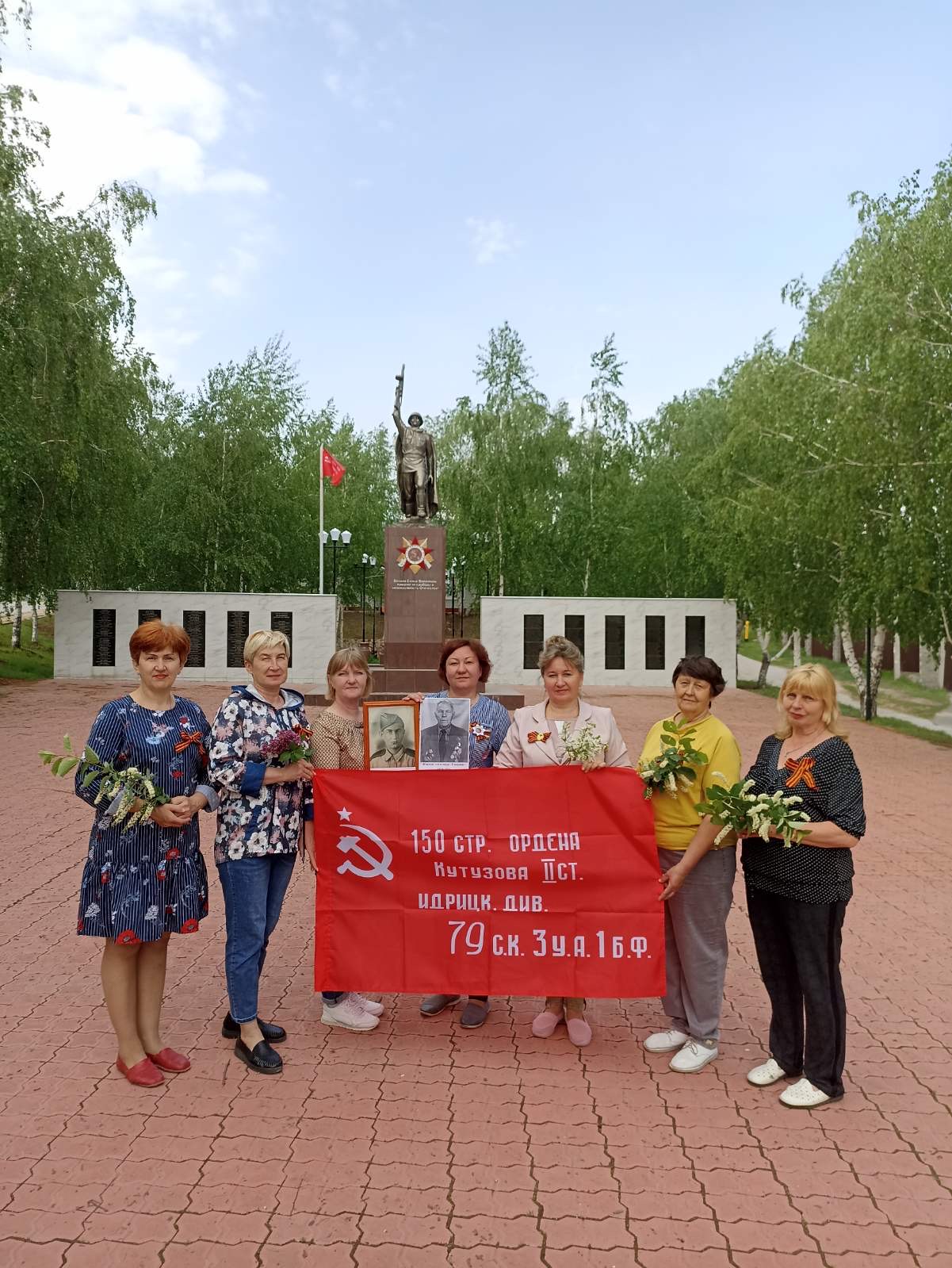 6
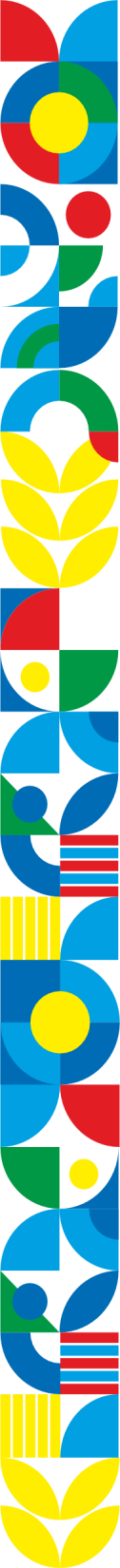 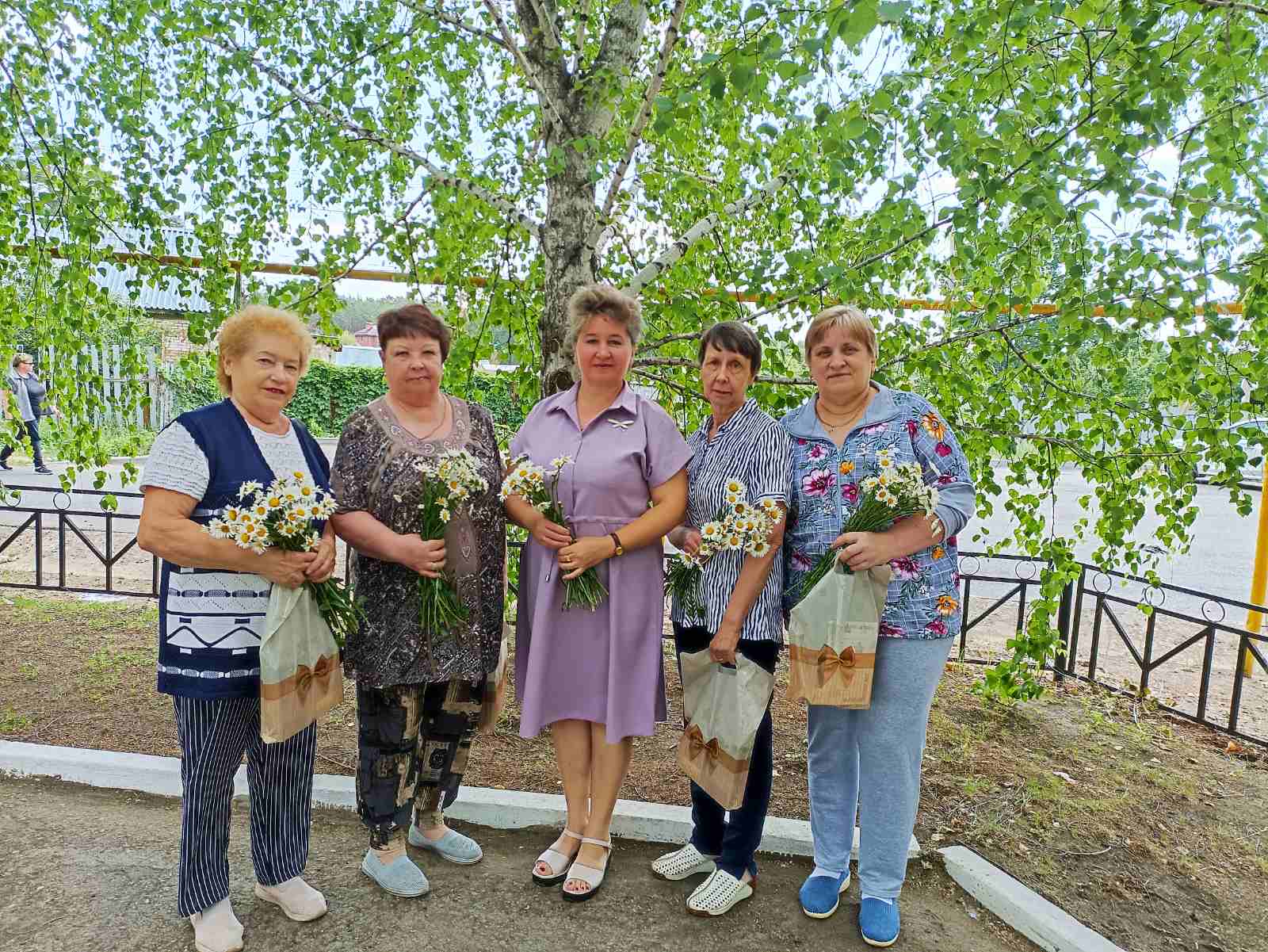 7
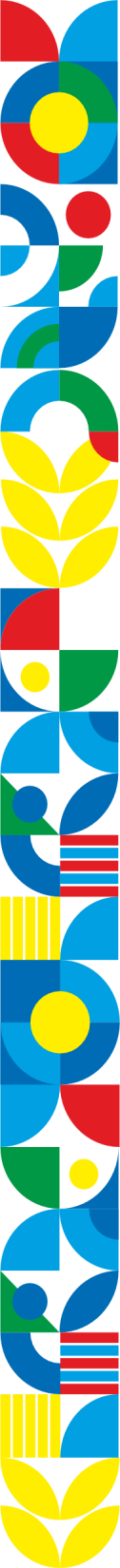 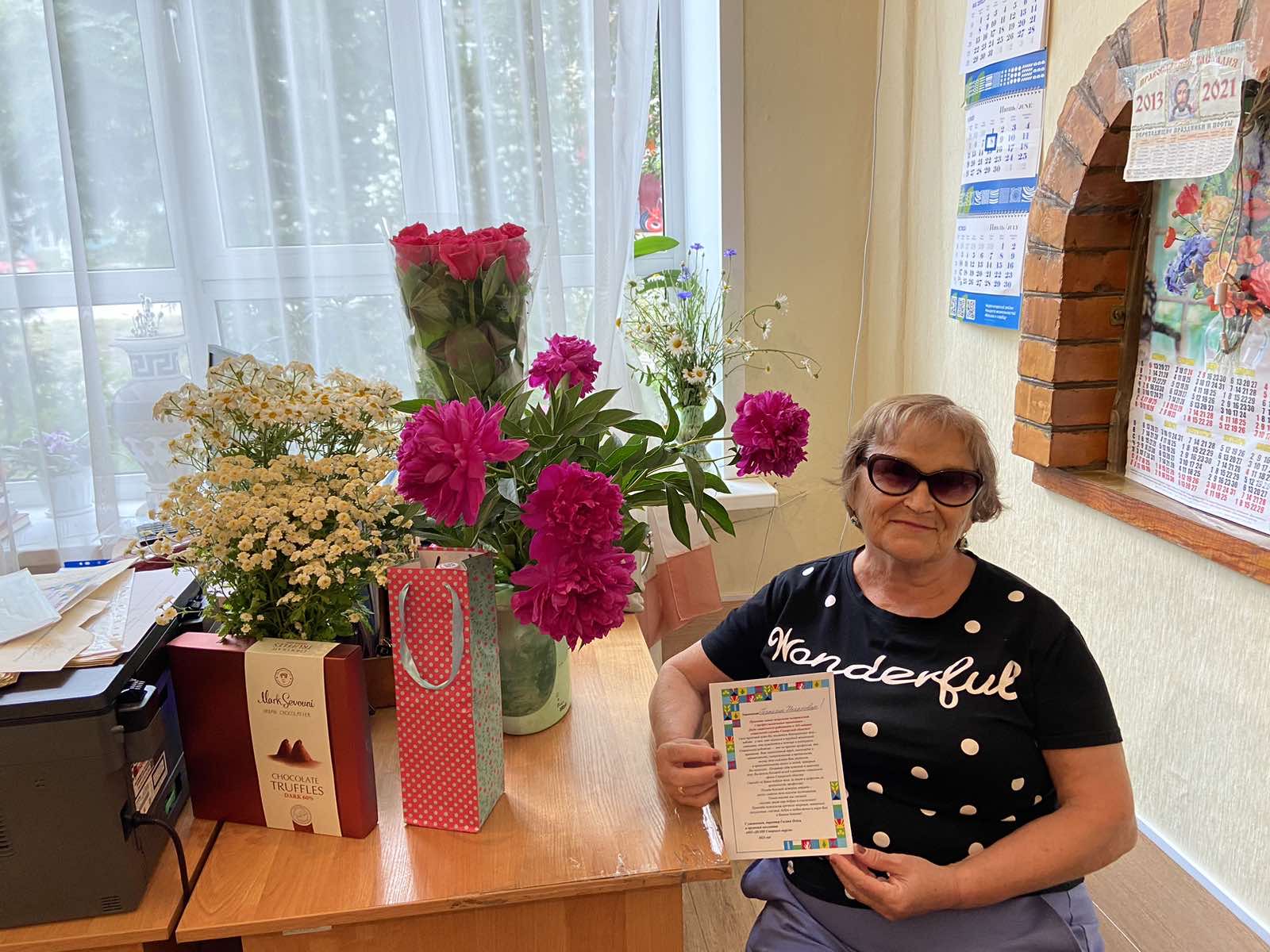 8
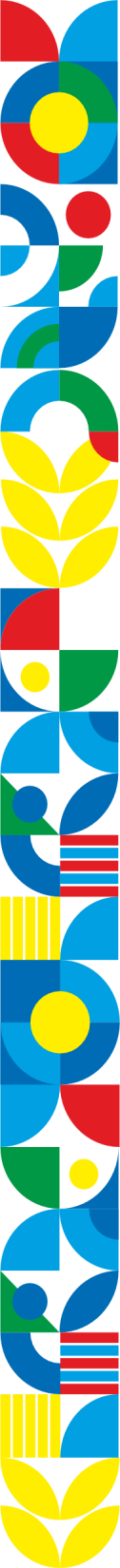 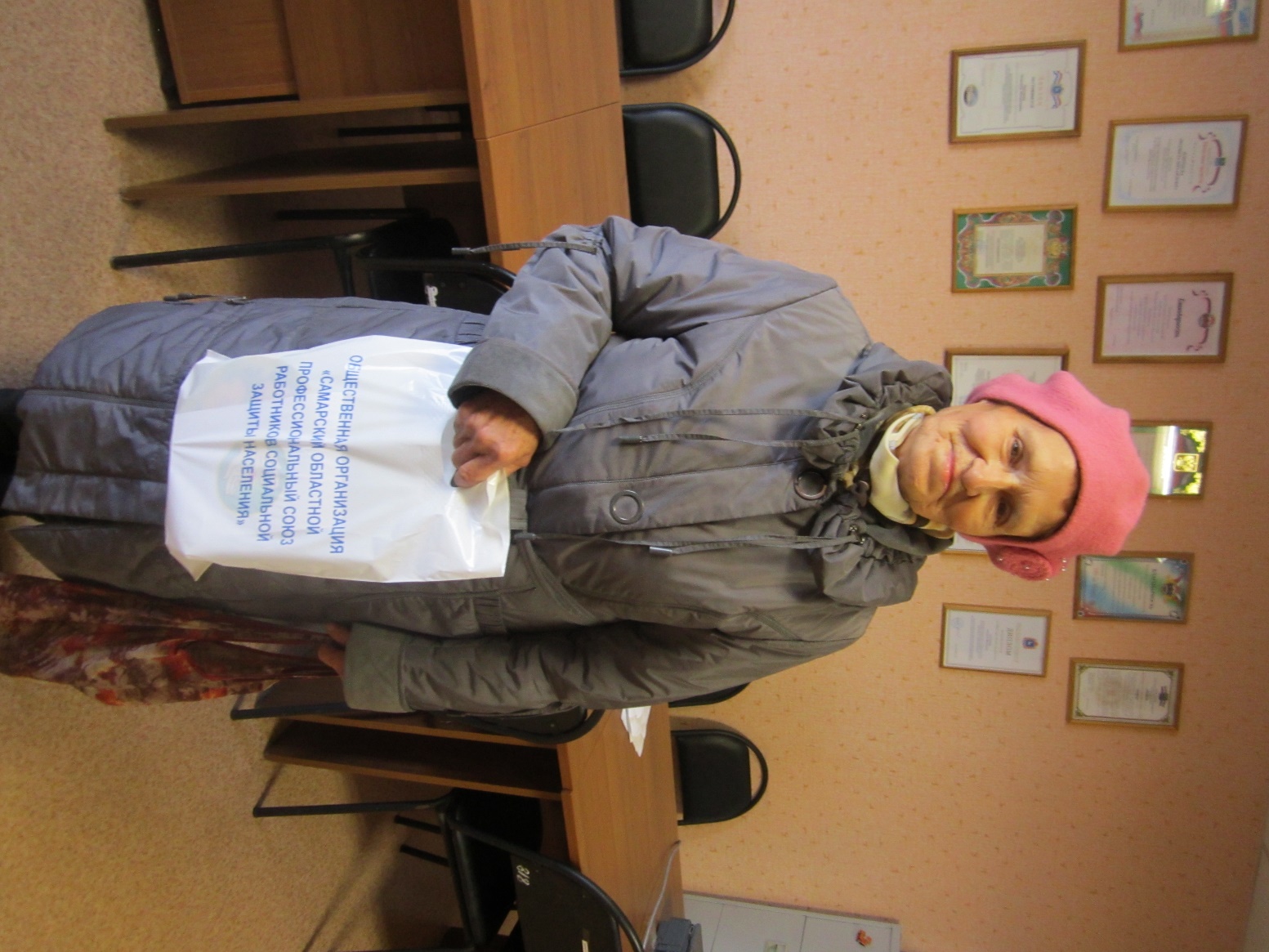 9
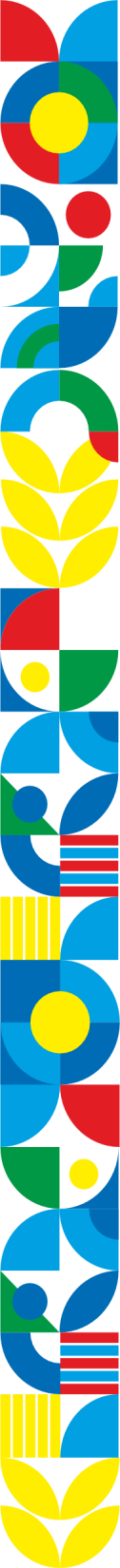 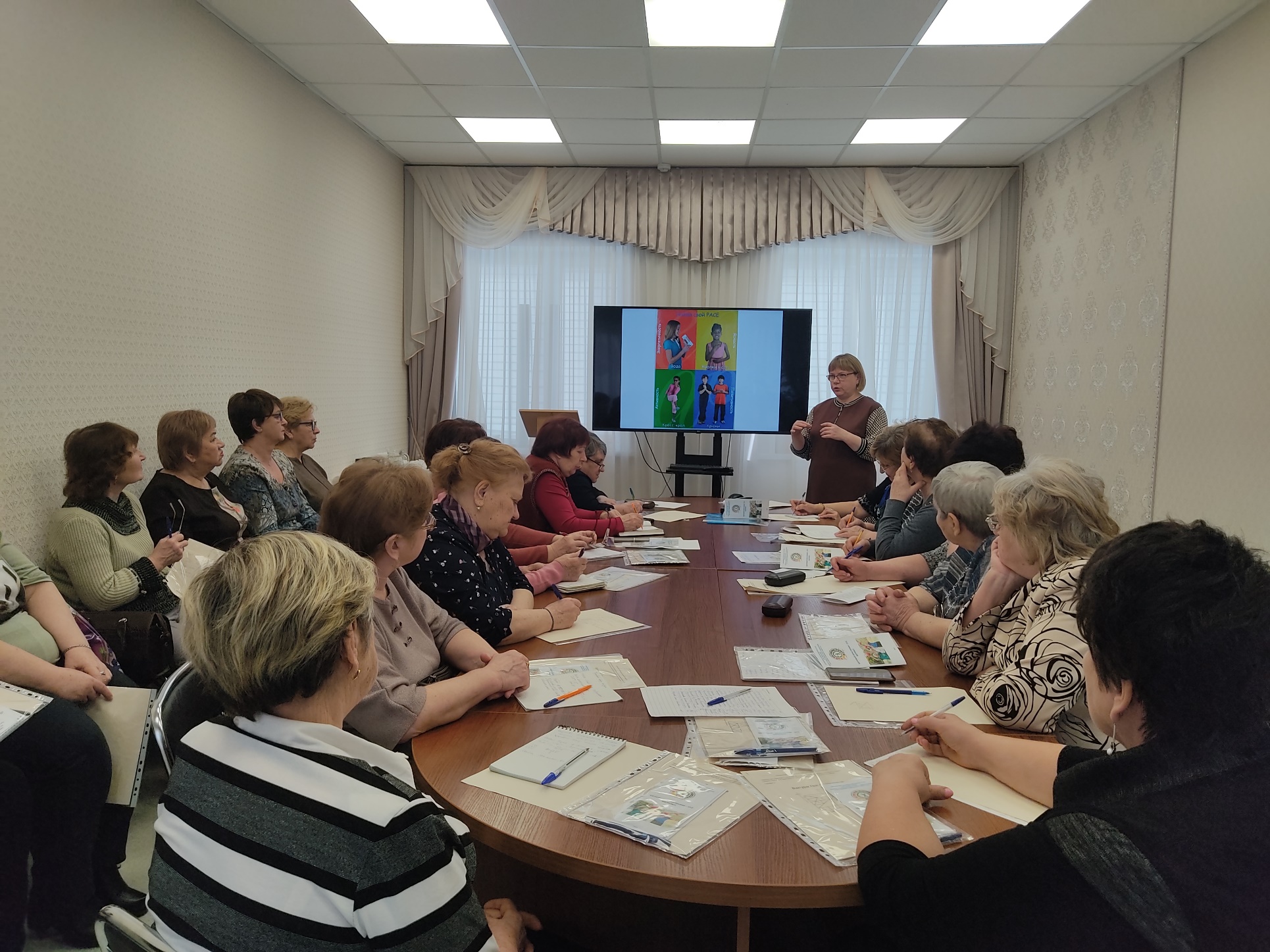 10
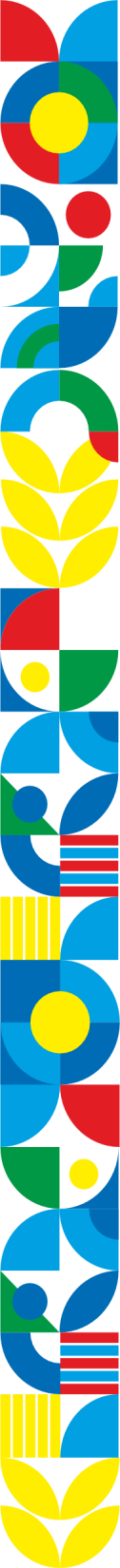 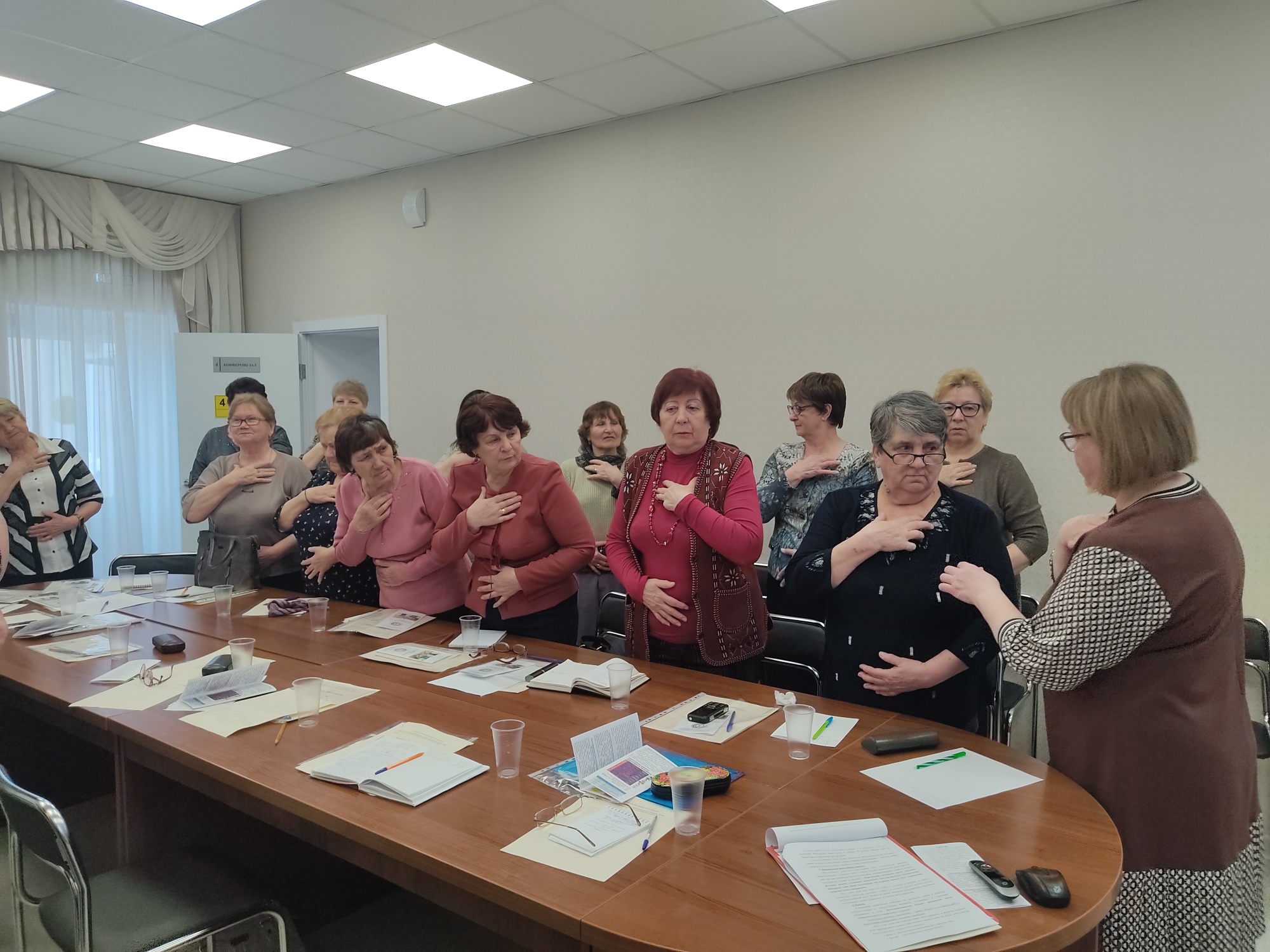 11
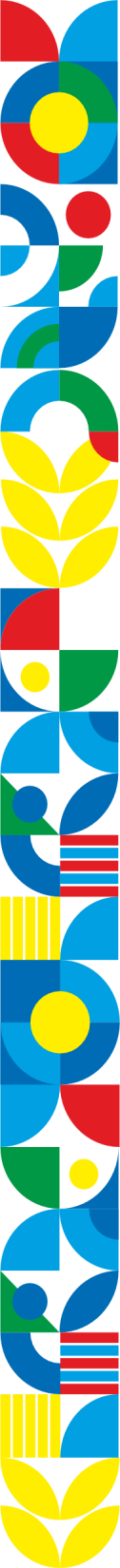 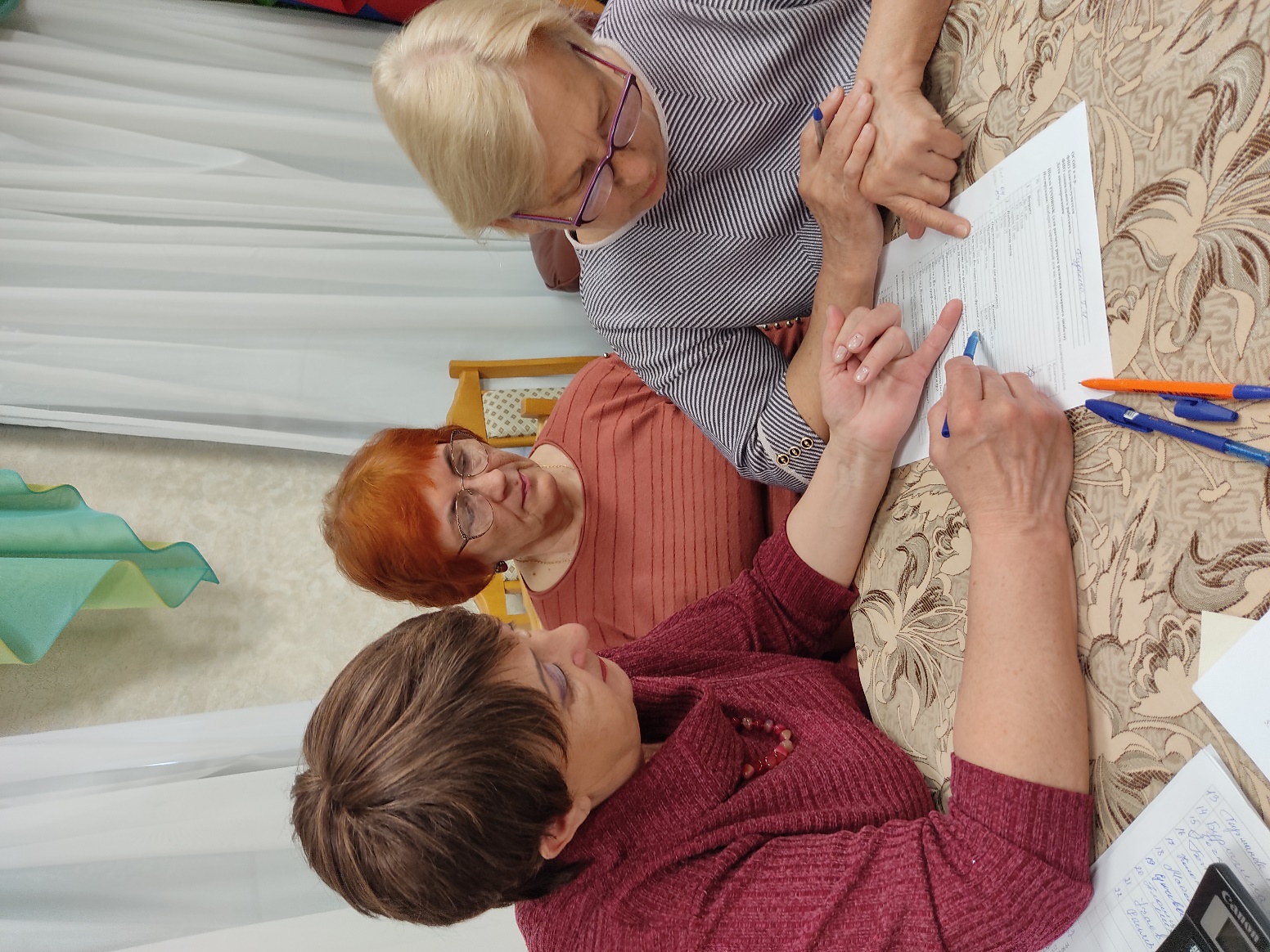 12
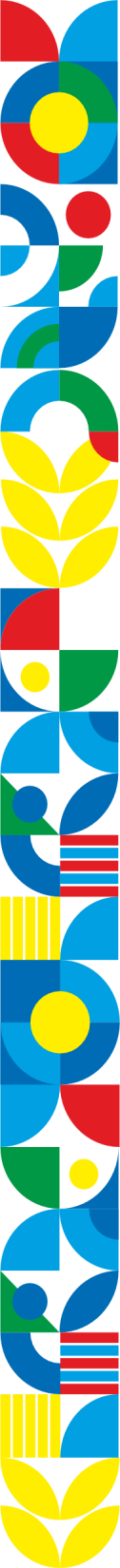 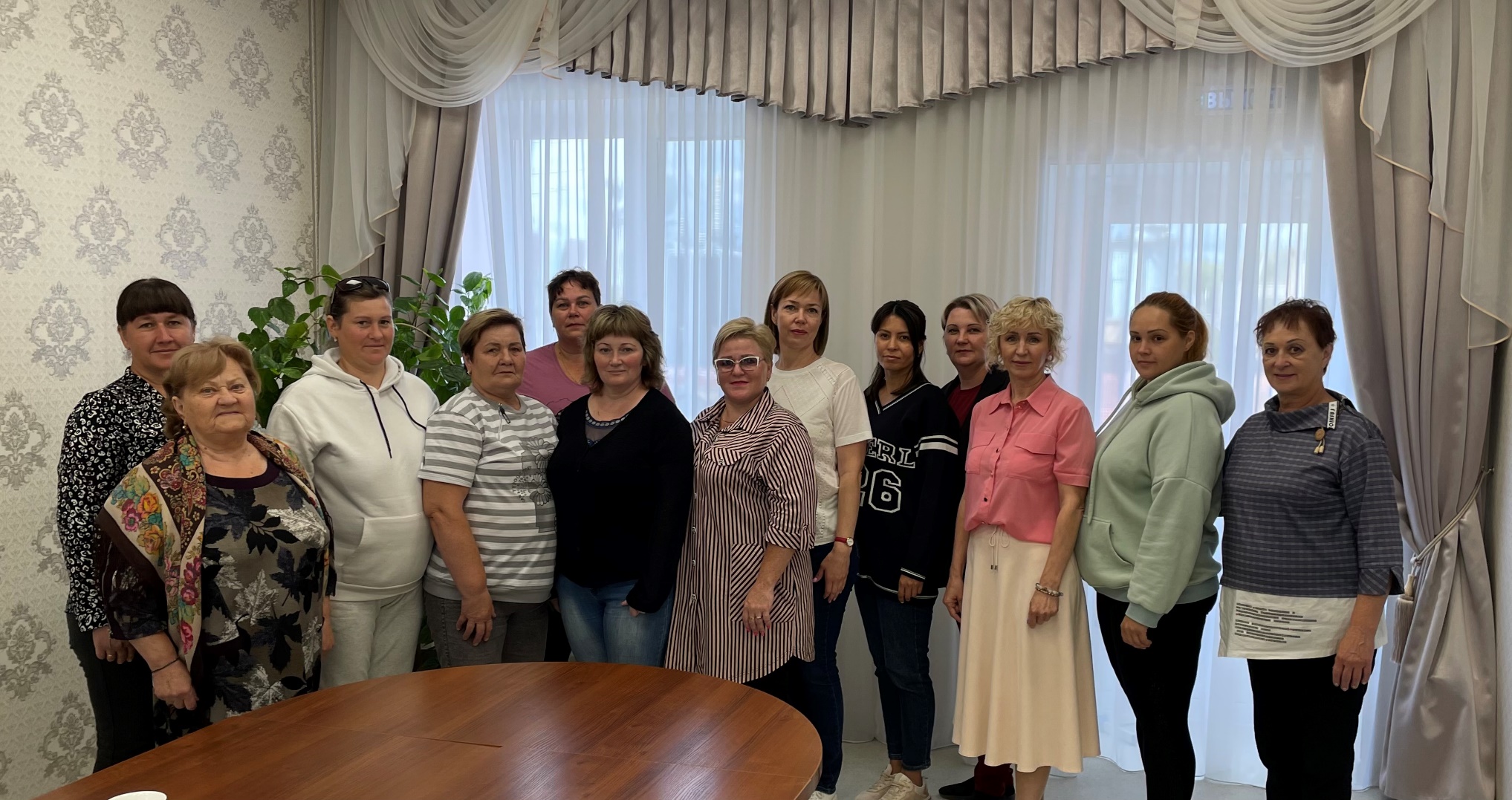 13
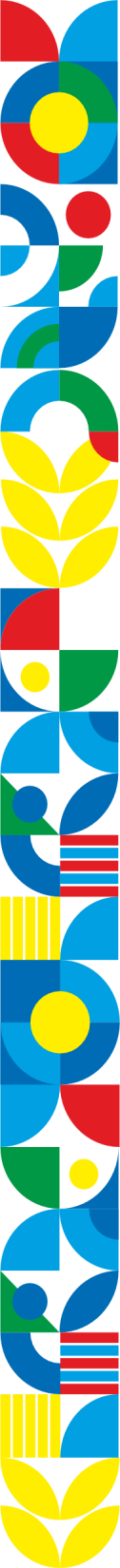 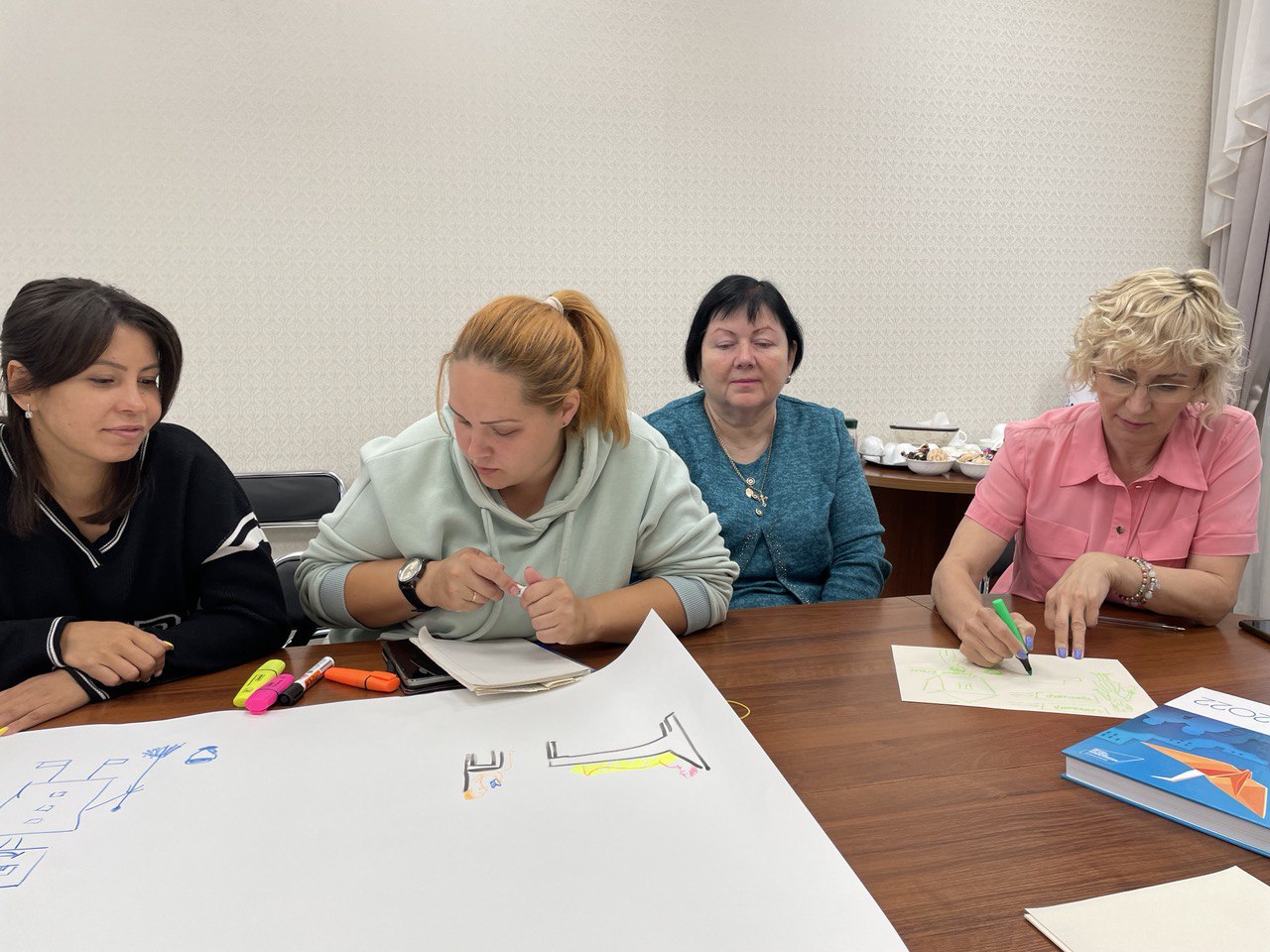 14
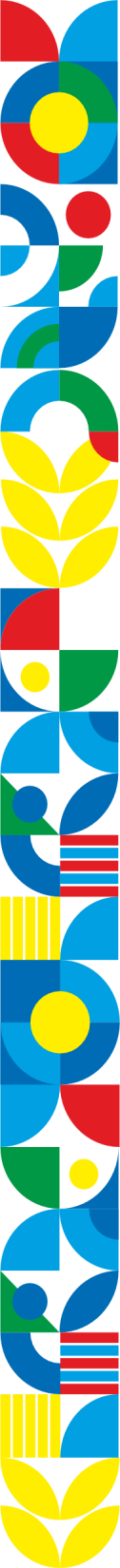 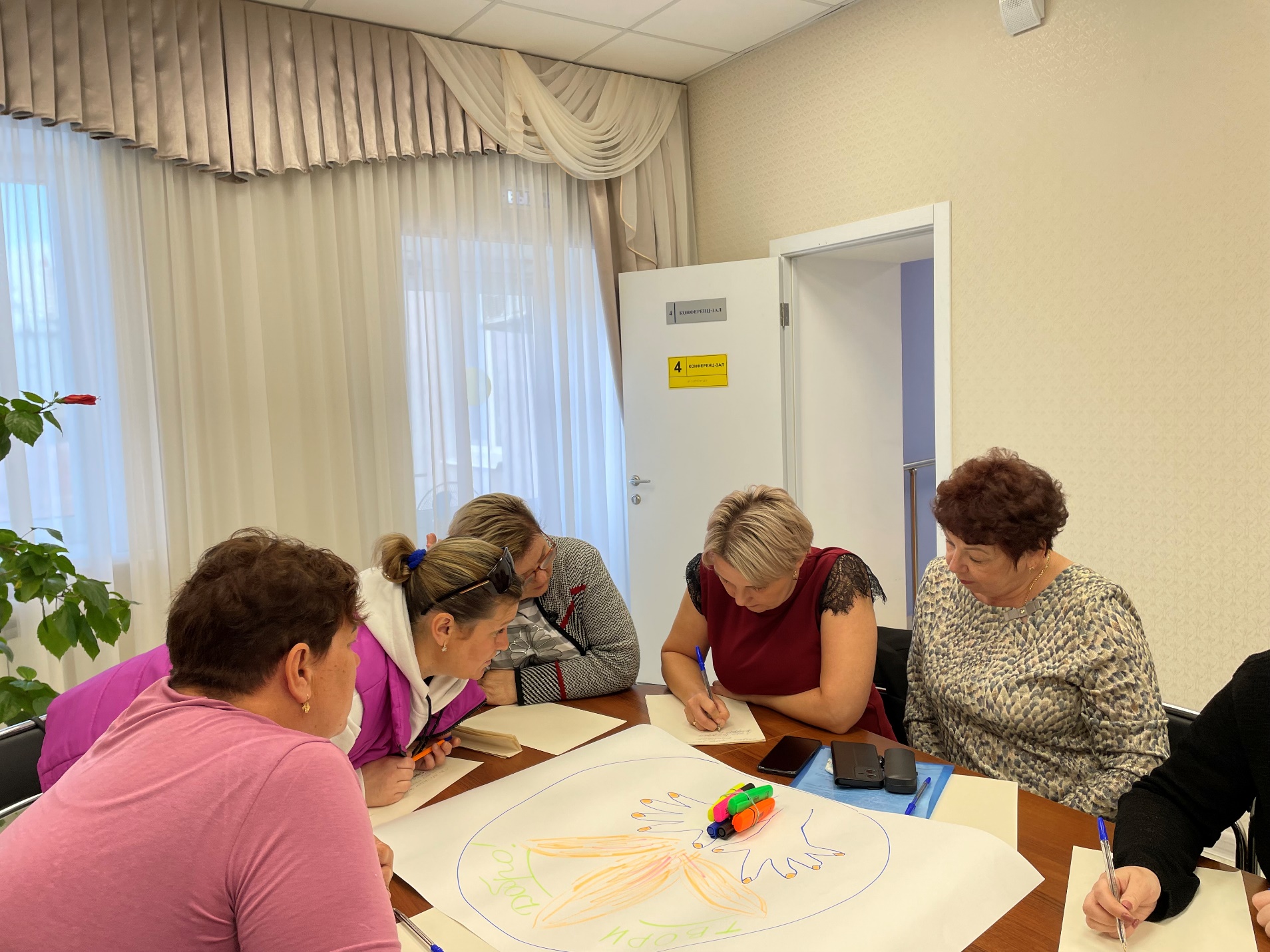 15
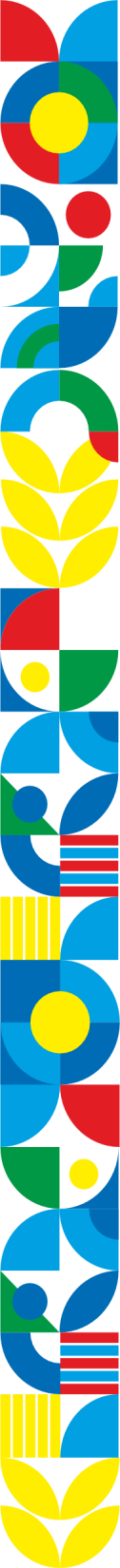 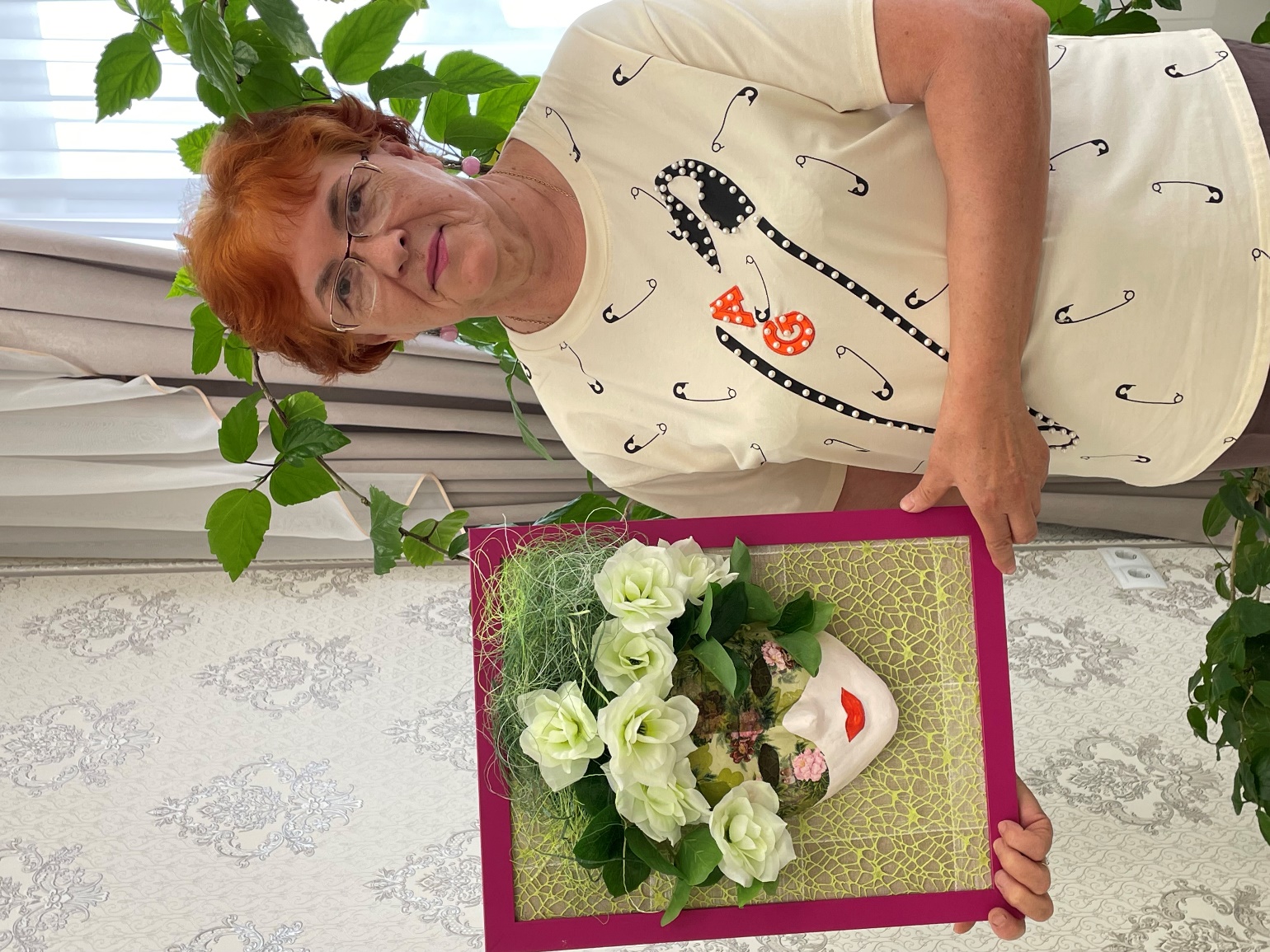 16
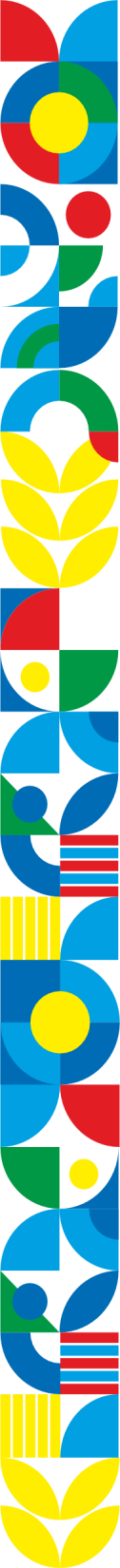 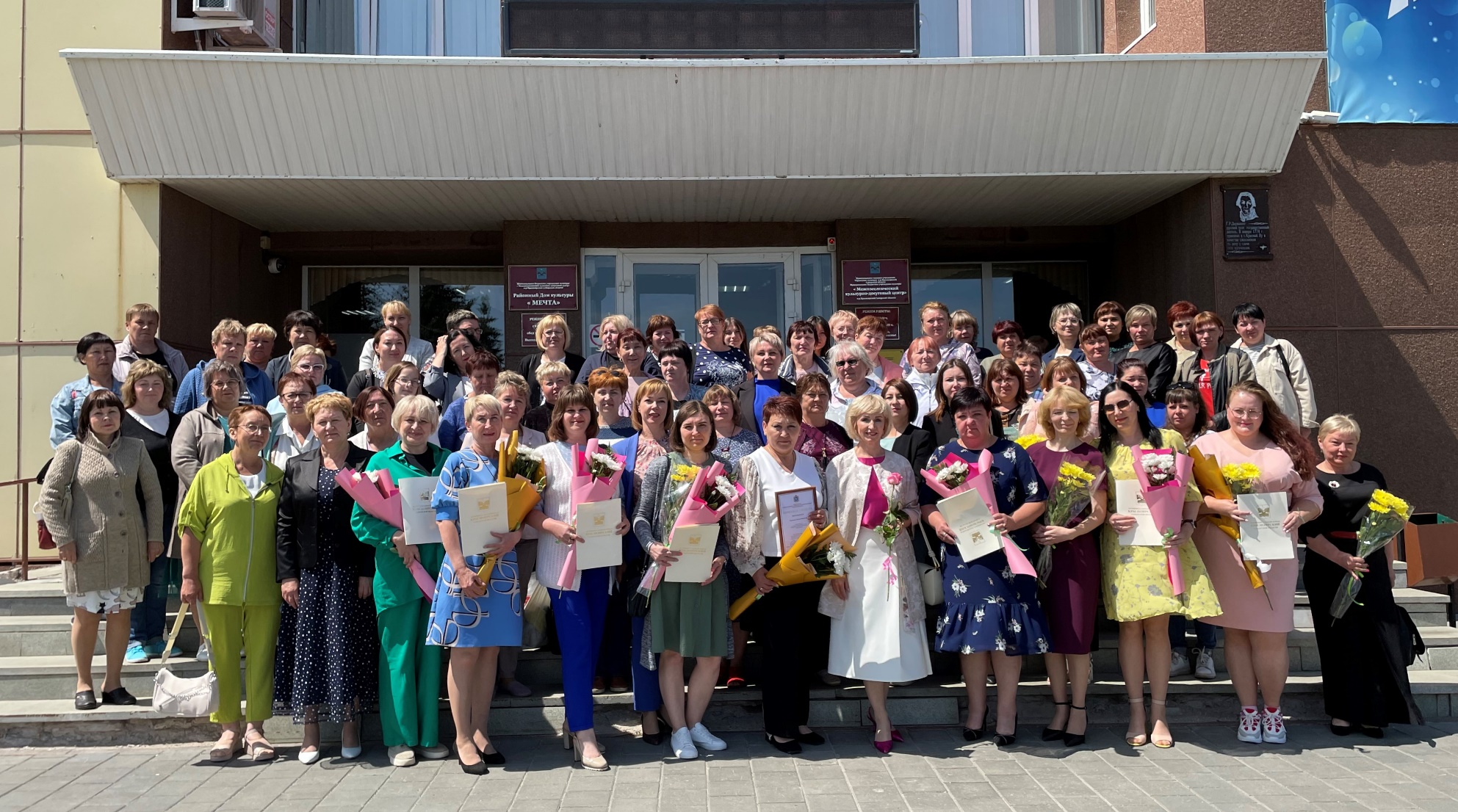 17
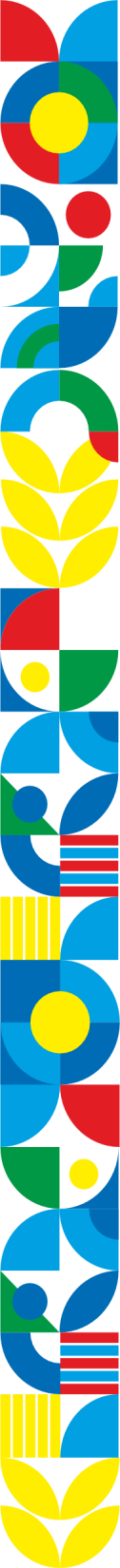 Спасибо за внимание!
18